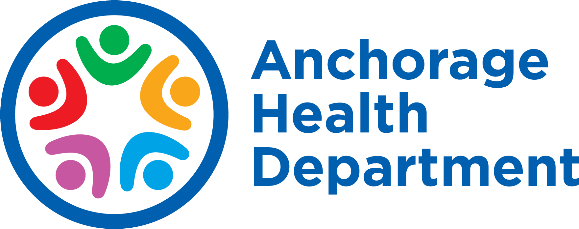 2023-2027 Consolidated Plan
2022 Action Plan
2019 Action Plan Substantial Amendment #6
2020 Action Plan Substantial Amendment #1
Public Hearing – February 15, 2022
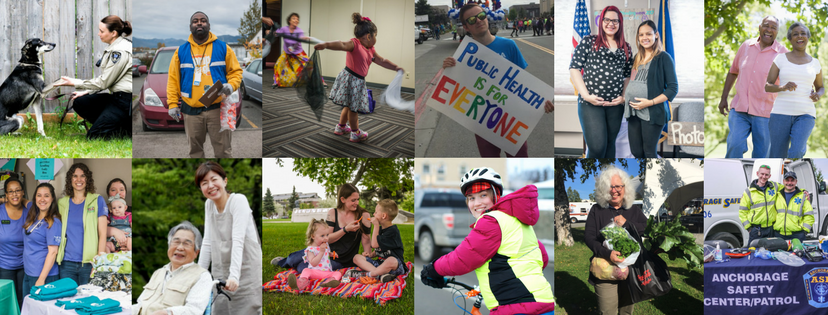 Presenter
Jed Drolet, Senior Neighborhood Planner
Public Health: working for all of us all of the time!
WWW.MUNI.ORG/HEALTH
10 Essential Public Health Services
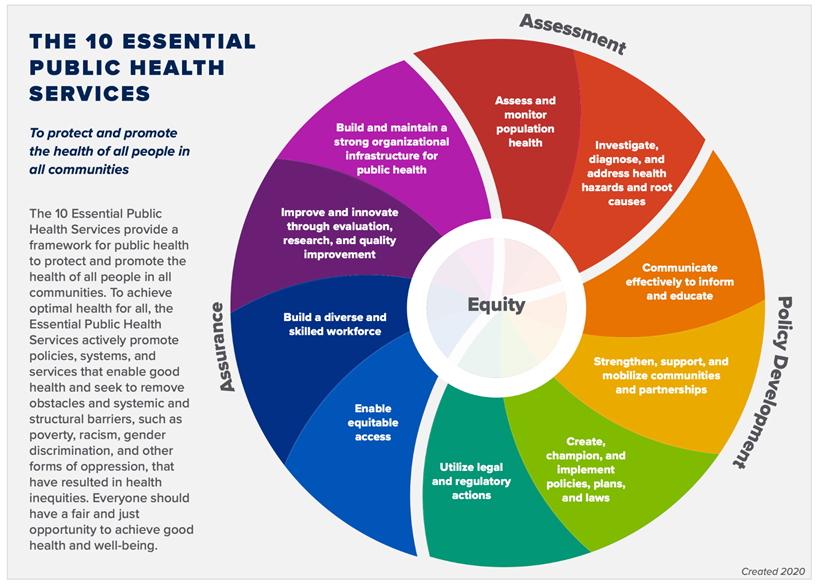 The HUD Planning Process
Required Plans
Qualitative Data
5-year Consolidated Plan
Annual Action Plan
Consolidated Annual Performance and Evaluation Report (CAPER)
AHD Programs Covered by Con Plan
CDBG: Community Development Block Grant
HOME: HOME Investment Partnerships Program
ESG: Emergency Solutions Grant
HTF: National Housing Trust Fund
Funding Amounts
Where We Are Now
2022 Action Plan
Due August 16, 2022
Tied to 2018-2022 Con Plan
2023-2027 Con Plan
Targeting November 2022
Developing New Goals
Goals
Priority Needs – Last MOA Con Plan
Homeless Populations
Low-Income & Housed Populations
Public Facilities
Public Services
Goals - Last MOA Con Plan
Rental Housing Development
Homeowner Rehabilitation
Mobile Home Repair
Homeowner Development Program
Public Facilities
Public Services
Goals - Last MOA Con Plan
Tenant-Based Rental Assistance
Community Housing Development Organization Operating Expense Assistance
Economic Development
Homeless Prevention and Rapid Rehousing
Sample Projects
Community Development Block Grant – Recent Projects
Community Development Block Grant – CHA Bridges to Success
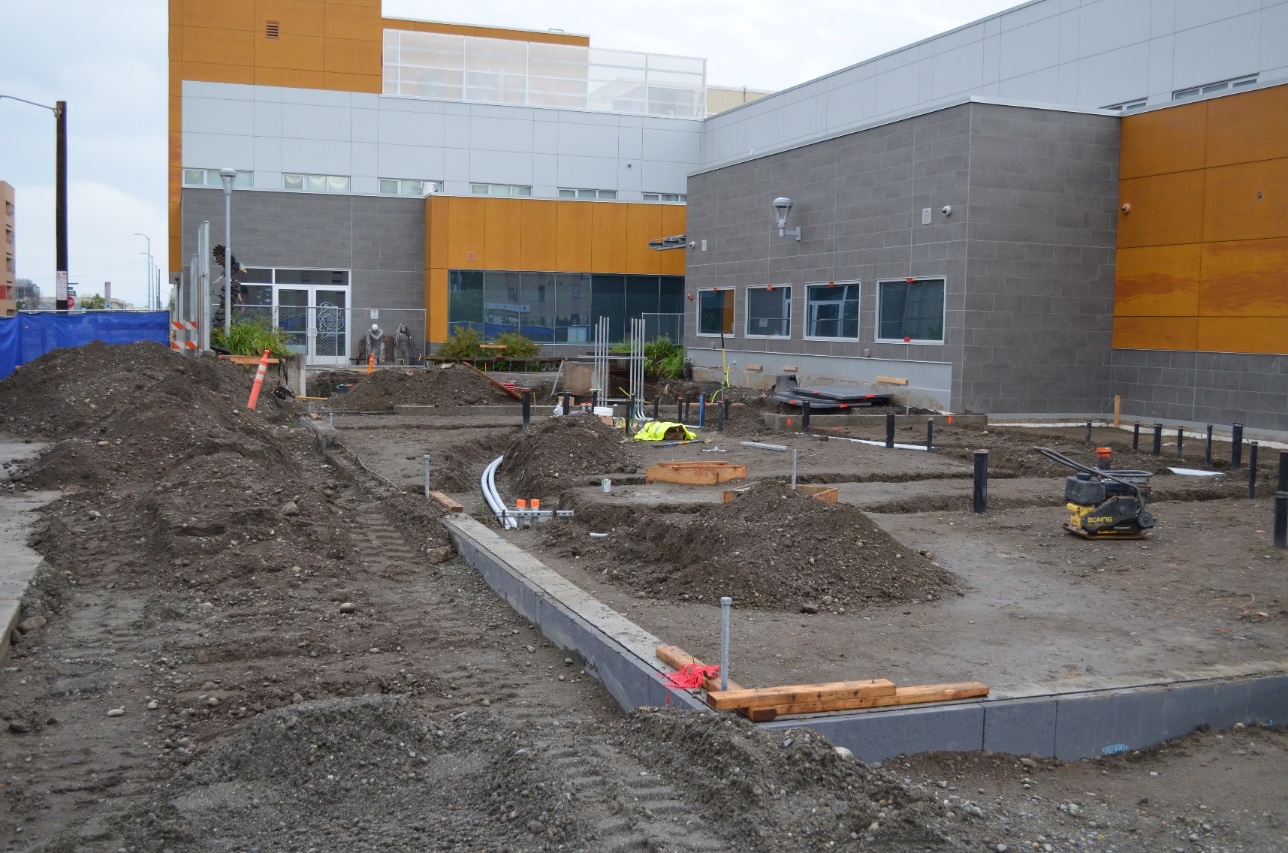 Community Development Block Grant – Recent Services
HOME Investment Partnerships – Recent Projects/Services
HOME Investment Partnerships – Habitat for Humanity Duben Ave.
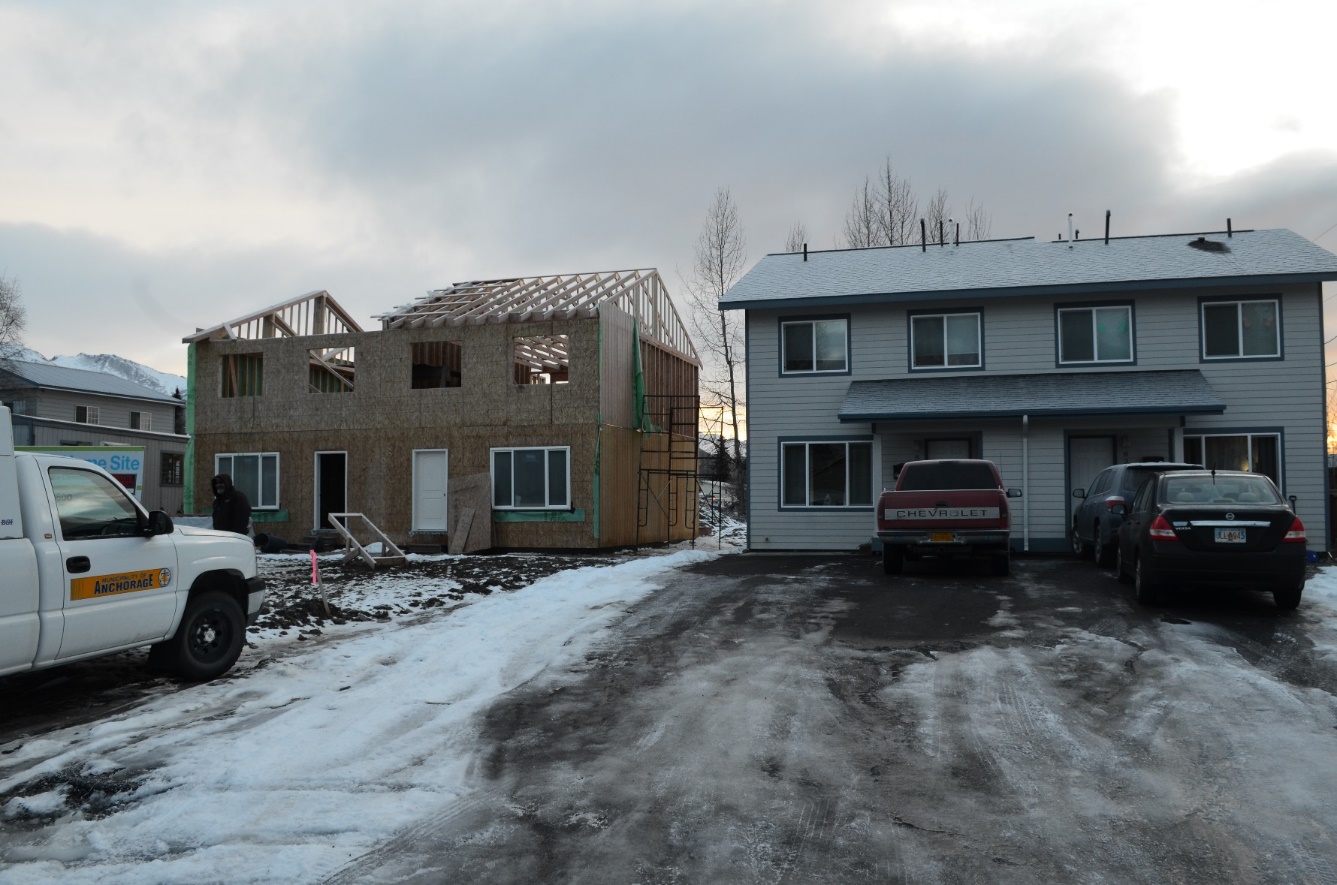 Emergency Solutions Grants – Recent Programs
Timeline
2022 Action Plan Timeline
We Are Here
Next MOA Con Plan: 2023-2027
We Are Here
Consultation
HHAND Commission
ACEH/CoC
Federation of Community Councils
Individual Community Councils
Social Service Agencies
AHFC
Any other interested organization
Substantial Amendments
Substantial Amendments
Allocating money from “TBD” to a specific project
Project: Nine Star Net2Ladder
2019 Action Plan: $29,579 CDBG Public Services
2020 Action Plan: $86,896 CDBG Public Services
Drafts on website: https://tinyurl.com/AHD-CSD
Comments: ahdcsdplans@anchorageak.gov
Nine Star Net2Ladder Program Description
“Nine Star’s Net2Ladder (N2L) will deliver services that prevent homelessness and improve the quality of life for all Alaskans. N2L services will reduce the ranks of individuals and their families in danger of losing stable housing. The services assist clients in readiness to get a job, improvement to obtain a new or improved employment, participate in activities to keep employment, and follow-up coaching to advance in their employment.”
Nine Star Net2Ladder Expected Outcomes
1. 75 job seekers will enroll in Net2Ladder job-readiness activities. GET A JOB! 
2. 50 job seekers will obtain new or improved employment. GET A JOB! 
3. 35 job seekers will agree to participate in KEEP A JOB! behavioral health activities. 
4. 50 newly employed Alaskans will receive follow-up coaching to help them ADVANCE ON THE JOB!
Comment Period
February 8 – March 10, 2022
Minimum 30 days
We’ll still accept comments after though!
Great opportunity to provide ideas for Con Plan and Action Plan
Will be more comment periods in future stages of the process
How to Comment
Speak up now!
Email to ahdcsdplans@anchorageak.gov
Mail to:
Anchorage Health Department
Community Safety and Development
P.O. Box 196650
Anchorage, AK 99519
Questions?
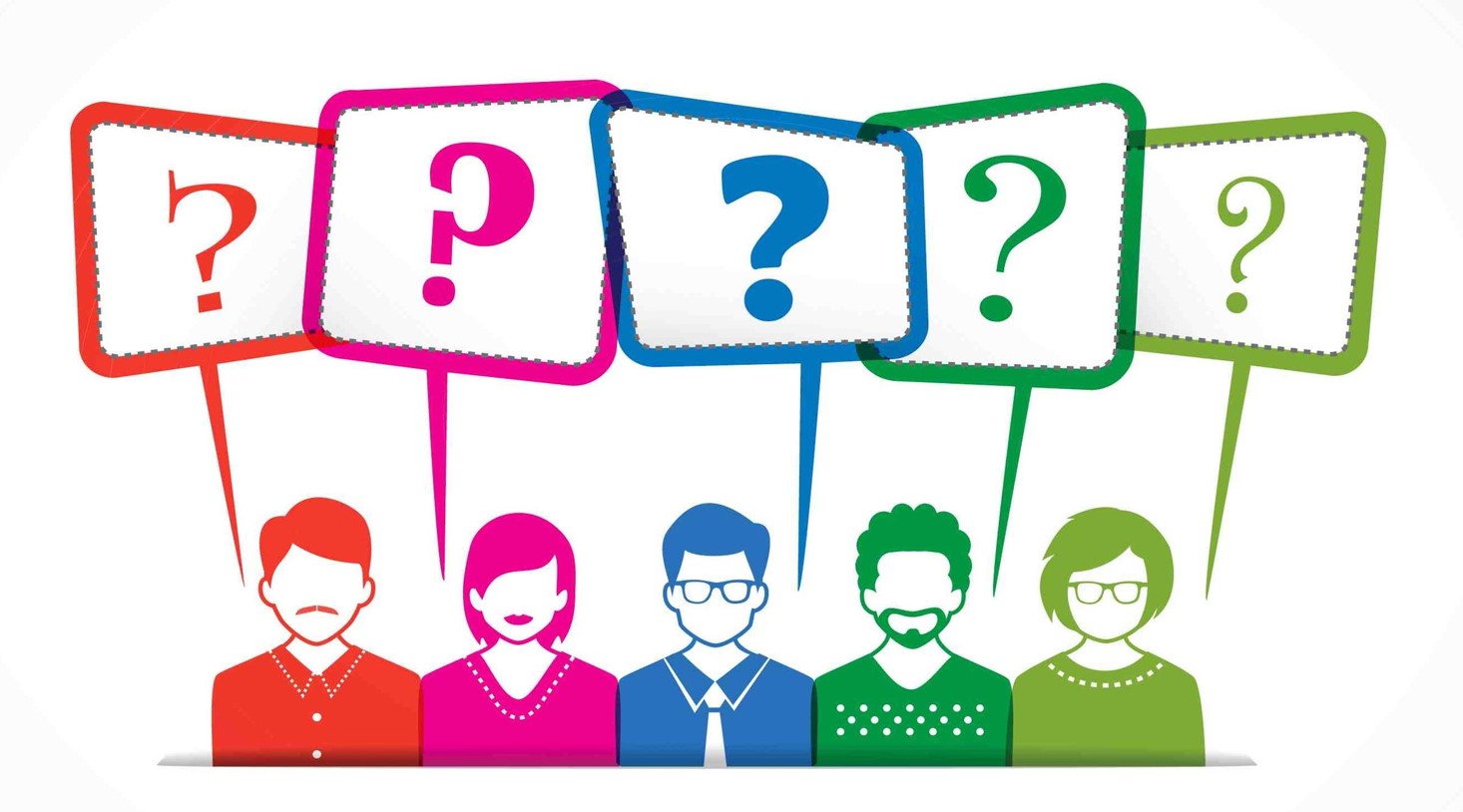 Thank you!
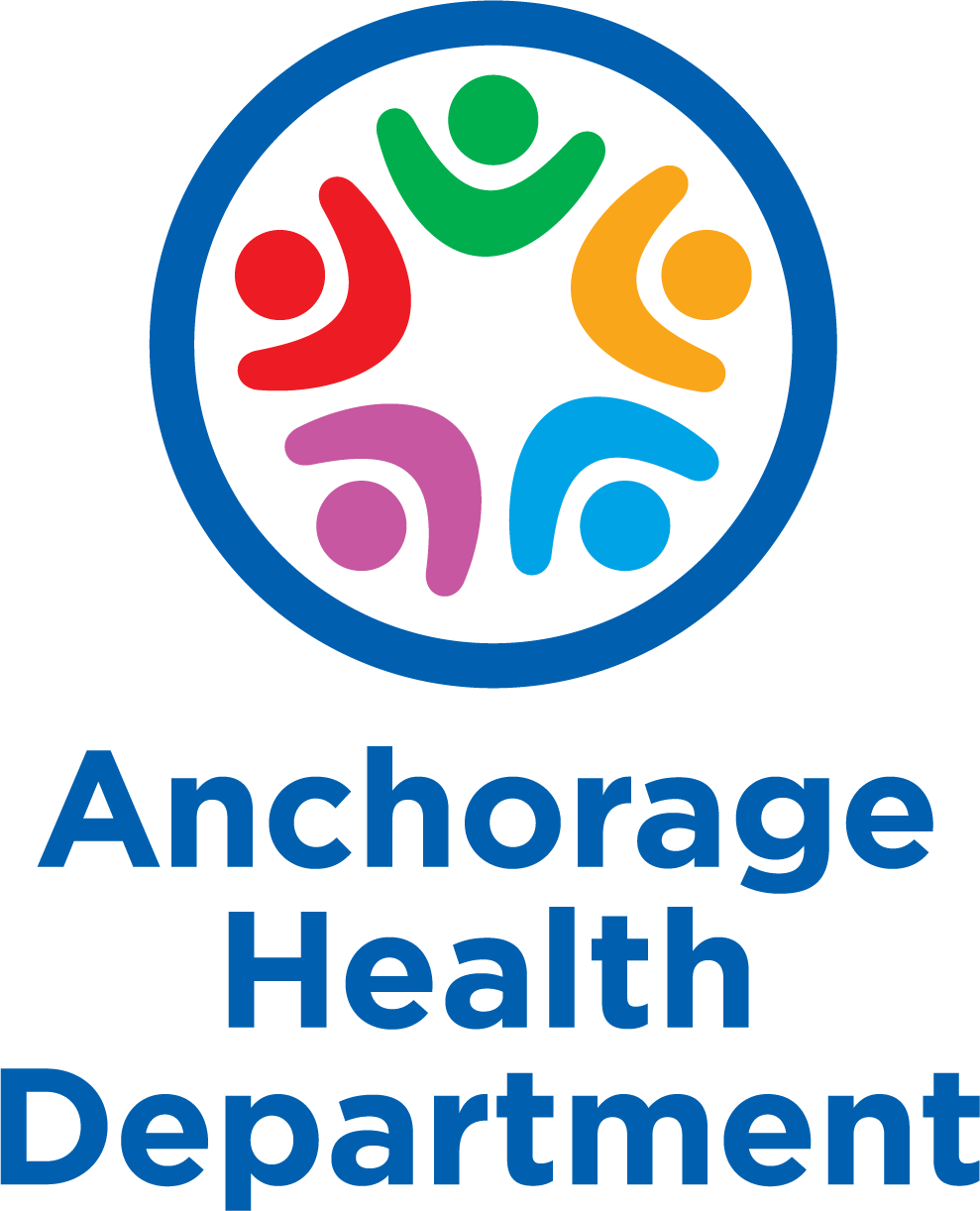 Contact info: Jed DroletAnchorage Health Department
(907) 343-4285
ahdcsdplans@anchorageak.gov